Figure 3. AMP selectively prolongs the anodal tDCS after-effects of a 13 min stimulation period, which causes ...
Cereb Cortex, Volume 14, Issue 11, November 2004, Pages 1240–1245, https://doi.org/10.1093/cercor/bhh085
The content of this slide may be subject to copyright: please see the slide notes for details.
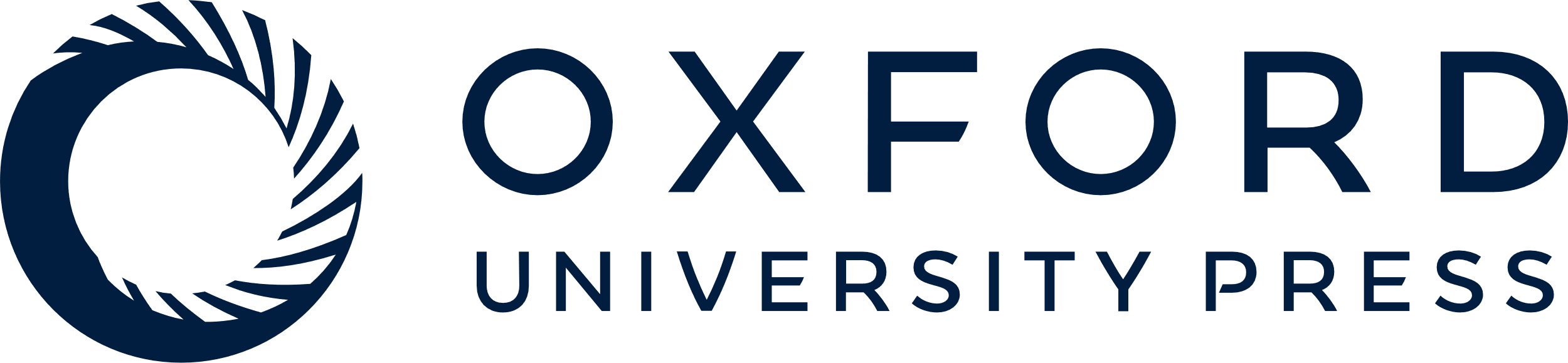 [Speaker Notes: Figure 3. AMP selectively prolongs the anodal tDCS after-effects of a 13 min stimulation period, which causes long-lasting excitability enhancements. The after-effects of cathodal tDCS are slightly reduced. Shown are the mean ± SEM MEP amplitudes versus baseline across time following anodal or cathodal tDCS for AMP and placebo conditions. On the morning following anodal tDCS, MEP amplitudes are still enhanced under AMP, whereas under placebo medication they have reached baseline values 60 min after tDCS. Asterisks indicate significant deviations of the post-tDCS MEP amplitudes from baseline values, crosses mark significant deviations of AMP versus PLC conditions with regard to identical time points and tDCS polarities (Student’s t-test, two-tailed, paired samples, P < 0.05). n.m., next morning; n.a., next afternoon; a, anodal tDCS; c, cathodal tDCS.


Unless provided in the caption above, the following copyright applies to the content of this slide:]